Diffusion of Innovation and Program Evaluation
Christine Gibson
Australasian Evaluation Society 2011 International Conference
Diffusion of innovation and program evaluation

  “Understanding of diffusion theory can help evaluators uncover patterns and impacts that might otherwise be overlooked” Ashley (2009)
[Speaker Notes: Everett Rogers defined diffusion as “the process by which an innovation is communicated through certain channels over time among the members of a social system”. 
DOI theory provides an explanation of how the adoption or adaptation of a new idea, policy, product or practice may be promoted or hindered. A potential adopter must perceive a specific idea, policy, product or practice as innovative. 
As a model of change DOI predicts that adaptability to fit the context is critical for maintenance of an innovation over time. Such adaptive flexibility can be challenging to support when program conformity is considered desirable. If the focus of an evaluation is on program fidelity ie keeping to a specified template, this aspect is particularly important to note. 
DOI theory has much to offer an evaluator investigating the process of change. Focusing attention on the actual innovation, communication networks, the media used and the myriad social factors which influence decisions to adopt or not (the elements of the diffusion process) provide fertile ground for exploration.]
Diffusion of Innovation and Program Evaluation
UnitingCare Burnside: promising child and family welfare programs (the innovations)

  NEWPIN (imported)
  Intensive Family-Based Service (imported), 
  Men in Families,
  Family Group Conferencing (imported),
  Family Learning Centre,
  New Steps Family Home Visiting (imported)
  Moving Forward
[Speaker Notes: This research examined the spread of seven promising programs (‘innovations’) offered within child and family services across Australia. Four were imported and three were developed by Uniting Care Burnside, a NSW child and family welfare agency.  
These seven programs were selected as innovations because: they appeared to address significant issues, to be promising in their original form; others had expressed an interest in implementing them; and there was sufficient evidence to consider their utility. 
No further details about these will be presented today.]
Case studies, archival material, semi-structured interviews, a survey and in-depth interviews
[Speaker Notes: Historical case studies were developed from archival data, other organisational documents and from semi-structured interviews with relevant persons about each of the 7 innovations.
We asked questions about who heard about the innovation, where and when did it originate, why was it adopted, how was it implemented, what degree of adaptation has occurred over time, had it been evaluated etc.  Timelines were prepared to show the recorded events leading to adoption of each innovation by Burnside.]
Main reasons for adoption:

  Met with organisation’s mission or vision
  Seemed promising
  Funds available or not too expensive
  Perceived benefits to families
  Perceived benefits to children
[Speaker Notes: Then the factors which were seen to help or hinder the spread of these 7 innovations were examined through a survey completed by 223 child and family service workers across Australia.  Additionally we conducted 92 in-depth interviews with individuals from auspice organisations. 
We asked what features of the program encouraged your organisation's decision to support implementation. Ten features were rated for each of the 7 innovations 
These 5 had the highest mean values overall]
Influential factors:

  Evidence of effectiveness
  Adaptability
  Communication
  Values
  Resources
[Speaker Notes: There was also evidence that program effectiveness played some part in information dissemination and in the persuasion of potential adopters of programs. Other factors influential to adoption were adaptability, communication, values and resources. 
Sustainability of programs once adopted was supported in part by activities such as evidence-building (i.e. developing a sound body of evidence about the effectiveness of programs meant that they were less likely to be defunded), but also by the availability of resources, positive relationships with funding bodies. Sustainability was affected by the political climate.]
Reasons for non-adoption
The problem is that you have to expend the resources to train volunteers and have less guarantee of a stable workforce. The supervision and training costs are high and the service provides a lower level of expertise. 

Respondent who had heard of New Steps Home Visiting Program
[Speaker Notes: For those surveyed who had heard of each innovation but did not have something like it the most frequent reason given for not adopting the programs (or something like it) for all 7 programs was that they were not seen as relevant to the agencies’ core business. This could indicate that communication about the potential relevance of these innovations to other child and family service providers was lacking. Or adoption by other providers such as health services may be masked as we only surveyed respondents from child and family welfare services. 
The decision about whether to adopt a program or not seemed to be influenced by a number of other factors – not least of which was the availability of resources (human and financial) to be able to implement the program.]
Knowledge about program
conference presentations
  staff promoting programs in new workplaces
  training where programs were discussed
  conducting literature reviews
  direct experience from involvement with or   referral to the programs
  membership of networks in which the   programs were discussed
  and ‘osmosis’
[Speaker Notes: The survey asked if people knew about the 7 programs and if so how they had learnt about them. Knowledge was gained in a range of ways: from attending presentations, colleagues talking about the programs, from training, direct experience and some respondents couldn’t recall how programs had come to their attention]
Origin of the program
Our organisation is continually looking to support new program models from overseas which have been going for a few years and which have already built an evidence base and a reputation, self-fund them for the first five years and build our own evidence in our own region, then seek external funding to sustain the programs. From our experience government funders are more likely to fund imported programs and are more likely to take their ‘goodness’ on face value because they are from the UK or the US. We know we are less likely to win funding for home grown programs.

Respondent who had heard about NEWPIN
[Speaker Notes: An important factor that appeared related to the degree of knowledge about the programs was the origin of the program (whether it was developed overseas or in Australia), with a tendency for imported programs to be more well-known and in some cases seen as preferred to their domestic counterparts. Evidence of the effectiveness of programs seemed to play some part in this process also as shown in this quote.]
Roles of champions
A staff member who used to work at Burnside brought the idea for the play, sing and music group to this organisation. Based on her practice wisdom, it was believed that the group could have some therapeutic benefits that might transfer into people’s lives. 
	
Respondent who was using something like the Family Learning Centre
[Speaker Notes: Champions from within and external to Burnside were seen as playing an important role in communicating about programs and persuading potential adopters of the program’s effectiveness. Such championing included highlighting the programs through mass media, at conferences, in discussions with funding bodies and in new employment contexts.]
Relative advantage
We have an advisory committee and a board. The obstacles with the intensive service are that a lot more money, staff and resources are put into clients than in the traditional refuge models. The stress on workers is high, particularly when there are more outreach clients. It takes a lot to argue for a service that costs more than the previous three that the government cut. 

Respondent who had something similar to the Intensive Family-Based Service
[Speaker Notes: Respondents spoke about already having programs that met the needs targeted by the innovations, and presumably the innovations were not seen as having enough relative advantage to consider replacing their current programs. Related to this, the perceived effectiveness of the programs and the perceived costs and benefits of implementation were also instrumental in decision making about the adoption or non-use of the innovations.]
We were instructed to use it as a process that is embedded in legislation. However before Family Group Meetings were in use, our workers’ would get the families here and tell them before court what they have to do – like it or lump it. With Family Group Meetings this has shifted. Many workers have learned to let go of the power because they have seen that it is quite positive to family change and ownership of decisions. In fact, workers who have had more difficulty with Family Group Meetings are those who are more authoritarian and who have traditionally used their own power in practice. My observations are that those workers have had the least positive outcomes.
	
Respondent who was using something like Family Group Conferencing
[Speaker Notes: The degree to which innovations fit with individual practitioners’ current and preferred ways of working was an important factor influencing uptake as well as the effectiveness of innovations within organisations.]
Reasons for non-adoption
The government’s use of it without the ‘family-only time’ means that families are not given responsibility and power to be truly engaged in making their decisions and owning them. You know when people are in crisis, the people they can speak to happens privately. The model needs to reflect this. They also don’t always bring in Indigenous workers, so that is an issue too.
Respondent who had heard of Family Group Conferencing
[Speaker Notes: Consistent with the literature, one of the strongest factors that enabled programs to diffuse was their ability to be flexibly adapted to new contexts and to meet local needs and resource levels. For example, versions of Family Group Conferencing, in the most part adapted from the original New Zealand model, were seen in a diverse range of contexts including a sibling sexual assault service, long day care, parent–youth conflict resolution, a service for young parents who are homeless, and in statutory child protection services across Australia. However, in some cases this transplantation of programs to adapt them to new contexts was seen to cause dilution to the potential effects of the innovations and considered inconsistent with the values and principles of the original innovation as this quote hints at.]
Program sustainability
All the way through our program, the government has been supportive of our work. We have a high level of credibility in the service sector. We are the only service of this type in [this state] and we are in high demand. However, we put a lot of effort into nurturing our relationship with [the state department responsible for funding]
Respondent who had something similar to Intensive Family-Based Service
[Speaker Notes: The sustainability of programs was seen to be supported in part by activities such as evidence building. Often developing a sound body of evidence about the effectiveness or promise of programs meant that they were less likely to be defunded.  Other support factors included the availability of resources, relationships with funding bodies, and the political climate. 
Where there were abundant resources and the programs fit with the political ethos at the time, programs that had been developed or adopted were able to be sustained in their sites of practice.]
Methodological challenges
difficult to delineate 
	aspects of change
		organisational boundaries 
			generalisability
[Speaker Notes: In this research we faced a number of challenges:
 the often unsystematic interactions characteristic of child and family welfare practice can make it difficult to delineate the impetus, direction, scale and value of change (ie the adoption of an innovation) 
 identifying organisational boundaries can be hard as there may be multiple sites, also the views of practitioners’ from specific sites may not be generalisable
 the slow pace of knowledge-building within agencies and across sectors particularly in the context of competition for funding must be recognised
 as must be the effects of power/authority on driving the adoption of innovation]
Who?	The adopter (potential or actual)
What? 	The nature of the innovation
Why?	Communication content,                avenues, networks and media                Societal factors
[Speaker Notes: In spite of the challenges, using DOI as the lens through which to examine the spread of child and family welfare programs allowed light to shine on a number of areas useful when evaluating
In brief : who, what and why adopted?
The adopter – important to focus on aspects of the actual or potential supportive structure/s
The innovation -  need to explicitly describe a practice, a program , a policy, a resource – what is different?  What does it do?
Communication avenues/networks – find ‘champions’, is workforce permeable  etc
Communication media – look for sources of influence - conferences, word of mouth etc
Societal factors – consider political climate, competing choices, workforce resistance etc]
Diffusion of Innovation and Program Evaluation
Advantage: 	Does the innovation have advantages 			over the current way of doing things? 
Compatibility: 	Is it a good ‘fit’ with the values of 			the organisation? 
Resources: 	Are the available resources realistic? 
Knowledge: 	Are the right people involved? Is 				training needed?
Feedback: 	How will the results of the evaluation 			be communicated to those within and 			those outside the organisation?
[Speaker Notes: Our research found that seeking answers to questions informed by DOI theory can provide a lot of material helpful to evaluation of child and family welfare programs]
References
Rogers, E. (2003) Diffusion of innovations (5th ed.). New York: Free    Press.
  Ashley, S. R. (2009) Innovation Diffusion: Implications for Evaluation.    In J.M Ottoson & P. Hawe (eds.) Knowledge utilization, diffusion,    implementation, transfer, and translation: Implications for evaluation.     New Directions for Evaluation, 124, 35-45
  K. Lewig, F. Arney, M. Salveron, H. McLaren, C. Gibson and D. Scott.   (2010) Spreading promising ideas and innovations in child and family   services. In F.Arney & D. Scott (eds.) Working With Vulnerable Families:    A Partnership Approach. Melbourne: Cambridge University Press.

www.unisa.edu.au/childprotection
[Speaker Notes: Thank you]
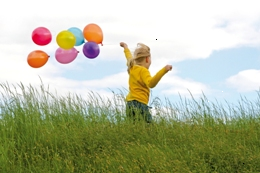 Christine Gibson
Community Research Liaison
Australian Centre for Child Protection
University of South Australia 
(08) 8302 2981
Christine.gibson@unisa.edu.au
www.unisa.edu.au/childprotection
Image source: Istockphoto